Massimo Comun Divisore 
(MCD) 
PROBLEMA: Dati due numeri A e B, trovare il numero più grande che divide entrambi. 
 
Algoritmo 1: Trovare tutti i divisori di A e tutti quelli di B e identificare quelli comuni. Ad es.:
MCD(30,18) = 6, infatti 30 = 6 x 5 e 18 = 6 x 3 

Algoritmo 2: Sfruttare la proprietà che se A > B 
MCD(A,B) = MCD(A – B,B) 
Ad es. MCD(30,18) = MCD(12,18) = MCD(12,6) =  
           MCD(6,6) = 6
MCD PseudoCodice 

Input(A,B); 
Finché non (A = B) 
 ripeti 
 { 
   se (A > B) 
         allora        A = A - B; 
         altrimenti B = B - A; 
 } 
Output(A);
Si scriva un programma che calcoli i numeri interi che sono divisori (con resto uguale a zero) di N. Dire inoltre se N è un numero primo.
Suggerimenti.
 Un numero M è divisore di un numero N se il resto della divisione N=M è uguale a zero.
 Un numero è primo se è divisibile solo per 1 o per il numero stesso
…int main(void)
{
int numero ; int divisore ; int primo ; 
printf("Inserisci un numero intero positivo: ") ;
scanf("%d", &numero) ;
if ( numero <= 0 )
     printf("Errore: hai inserito un numero nullo o negativo\n") ;
else
{
     divisore=1 ;primo = 1 ;
     while ( divisore <= numero )
{ if ( numero%divisore == 0 )
     {
         printf("%d e’ divisore di %d\n", divisore, numero) ;
          if ( divisore != 1 && divisore != numero )
                 primo=0;
      }
}
}    /* STAMPA IL RISULTATO */ if ( primo == 1 ) printf("%d e’ un numero primo \n", numero) ;……
                                                       else      printf("%d non e’ un numero primo \n", numero) ;

exit(0) ;
}
Numeri di Fibonacci
Scrivere un programma in linguaggio C che calcoli e stampi i primi N numeri della serie di
Fibonacci, con N inserito da tastiera. La serie di Fibonacci inizia con 1, 1 ed ogni numero
successivo è dato dalla somma dei due precedenti: 1, 1, 2, 3, 5, 8, 13, 21 . . .
….

int main(void)
{
int N ; /* numero di termini della serie */
int nuovo_termine; /* nuovo termine della serie */
int prec_1, prec_2 ; /* due termini precedenti nella serie */
int num_termini; /* contatore per scandire i termini della serie */
printf("Inserisci il numero di termini della serie di Fibonacci: ") ;
scanf("%d", &N) ;
/* INIZIALIZZA A 1 I PRIMI DUE TERMINI DELLA SERIE */
prec_1 = 1 ;
prec_2 = 1 ;
/* INIZIALIZZA A 1 IL PRIMO VALORE DELLA SERIE */
nuovo_termine = 1 ;
/* INIZIALIZZA A 0 IL CONTATORE CHE SCANDISCE I TERMINI DELLA SERIE */
num_termini = 0 ;
while ( num_termini < N )
{
if ( num_termini >= 2 )
 {
   /* CALCOLA IL NUOVO TERMINE DELLA SERIE */
    nuovo_termine = prec_1 + prec_2 ;
  /* AGGIORNA IL VALORE DEI DUE TERMINI PRECEDENTI NELLA SERIE */
    prec_2 = prec_1 ;
     prec_1 = nuovo_termine ;
 }
  / * STAMPA UN NUOVO TERMINE DELLA SERIE */
  printf("%d ", nuovo_termine) ;
 /* INCREMENTA IL CONTATORE "num_termini" */
 num_termini = num_termini + 1 ;
}

/* RIPORTA A CAPO IL CURSORE AL TERMINE DELLA STAMPA DELLA SERIE */
printf("\n");
exit(0) ;
}
introduzione alle Funzioni :

Le funzioni accettano valori in ingresso e restituiscono un valore in uscita:  y = f(x)  ad esempio in matematica dando un valore alla f(x), appunto la x, otteniamo un valore y. In informatica le cose sono molto simili. Vediamo un esempio:
Funzione
Dati restituiti
Dati passati
#include………
int Somma(int e, int f);     // dichiarazione della funzione
int main()			//programma principale
{
 int a, b, c;
    cout<<“Immetti un intero”<<endl;
    cin>>a;
    cout<<“ Immetti un'altro intero”<<endl;
    cin>>b;
    c=Somma(a, b);		//richiamo alla funzione Somma
    cout<<“La somma è:  “<<c<<endl; 
system (“pause”); return 0;
 }
 int Somma(int e, int f)	//esplicitazione della funzione
{
    int z;
    z=e+f;
    return z;
}
La ricorsione
Il linguaggio C (C++) consente l’uso di funzioni ricorsive. 
Una funzione ricorsiva è una funzione che richiama sé stessa (ricorsione diretta) o richiama una funzione che a sua volta la richiama (ricorsione indiretta). 

Affinché il procedimento abbia fine è necessario che siano verificate le due seguenti proprietà:

Debbono esistere dei parametri (valori base) per cui la funzione non richiami sé stessa
Ogni volta che la funzione richiama sé stessa i parametri devono essere più vicini ai valori base

L’uso di tali funzioni è di utilità per la codifica di algoritmi che sono definiti ricorsivamente. Un esempio classico di algoritmo ricorsivo è quello che definisce il fattoriale di un numero.

Il fattoriale del numero n intero positivo (cioè n!) è definito:
uguale a n*(n-1)! se n !=0
uguale a 1 se n = 0
In altri termini è vera la seguente uguaglianza: n! = n*(n-1)*(n-2)*...2*1. 

La prima definizione data è di tipo ricorsivo: il fattoriale di un numero viene calcolato come prodotto del numero stesso per il fattoriale del numero che lo precede. Affinché il procedimento sia finito si assume in pratica la posizione: 0! = 1.
/* Fattoriale di un numero */ 
#include ……
 
int calcFatt(int numero); 

int main()
{
  int n,fat; 
  printf("\nCalcola il fattoriale di un numero"); 
  printf("\n\nIntrodurre il numero "); 
  scanf("%d",&n); 
  fat=calcFatt(n); 
  printf("\n Fattoriale di %d = %d",n,fat); system(pause);return 0;
}
 /* Calcola Fattoriale utilizzando la Ricorsione*/
 int calcFatt(int numero);
{ int f; 
  if (numero==0 || numero==1 )
     f=1; 
  else 
     f=numero*calcFatt(numero-1);
  return f; }
NOTA: per capire bene la ricorsione bisogna 

individuare il caso base
interpretare il problema prima dal punto di vista matematico.
1 per  x=0/1
es: fatt(x) 
	   xfatt(x-1)  per x>1
es: fatt(4)=4fatt(3)=4×3×fatt(2)= 4×3×2×fatt(1)=4×3×2×1
che si traduce dal punto di vista informatico

int fatt(int x)
{
 if(x==0 || x==1)
  return 0;
else
   return x*fatt(x-1);
}
Esempio MCD
MCD(x,y)        x per  x=y
                         MCD(x-y,y) x>y
	       MCD(x,y-x) y>x
es: MCD(30,18)=MCD(12,18)=MCD(12,6)=MCD(6,6)=6
che si traduce dal punto di vista informatico

int MCD(int x, int y)
{
 if(x==y)
  return x;
else
   if(x>y)
     return MCD(x-y, y)
   else
      return MCD(x, y-x)
}
#include <cstdlib>
#include <iostream>
using namespace std;
int MCD(int x, int y);
int main(int argc, char *argv[])
{
    int A, B;
    cout<<"inserisci un numero"<<endl;
    cin>>A;
    cout<<"inserisci il secondo numero"<<endl;
    cin>>B;
    int m=MCD(A,B); 
    cout<<"il MCD fra "<<A<<" e "<<B<<" è "<<m<<endl;
    system("PAUSE");
    return EXIT_SUCCESS;
}
int MCD(int x, int y)
{if(x==y)
  return x;
else
   if(x>y)
     return MCD(x-y, y);
   else
      return MCD(x, y-x);}
Ricorsione Multipla
 serie di Fibonacci: 0,1,1,2,3,5,8,13,21,34…..


es: Fib(5)=Fib(+4)+Fib(3)=(Fib(3)+Fib(2))+(Fib(2)+Fib(1))=(Fib(2)+Fib(1))+(Fib(1)+Fib(0))+(Fib(1)+Fib(0))+1=(Fib(1)+Fib(0))+1+1+0+1+0+1=1+4=5
Fib(x)=	0 per x=0
	1 per x=1
	Fib(x-1)+Fib(x-2) per x>1
int fib(int n)
{
   if (n==0) return 0;
   if (n==1) return 1;
   if (n>1) return fib(n-2) + fib(n-1);
}
La funzione di Ackermann è una funzione f(x,y,z) che ha come dominio l'insieme delle terne di numeri naturali e come codominio i numeri naturali. Essa è definita per ricorrenza nel seguente modo:
La funzione di Ackermann è una funzione f(x,y,z) che ha come dominio l'insieme delle terne di numeri naturali e come codominio i numeri naturali. Essa è definita per ricorrenza nel seguente modo:
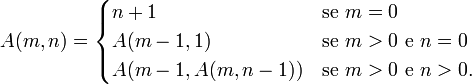 int A (int m, int n)
{
  if(m==0)
    return n+1;
 else
       if(m>0 && n==o)
         return A(m-1,1)
       else
         return A(m-1, A(m, n-1))
}